Reliability assessment of aging miter gates in the presence of corrosion and fatigue
Thuong Van DANG, Quang Anh MAI, Pablo G. MORATO, Philippe RIGO
dangvanthuong@doct.uliege.be  +32 488 613309
PARTNERS
ABSTRACT
Aging Hydraulic steel structures, especially lock gates suffer from structural deterioration with fatigue and corrosion, resulting in a reduction of their resistance. A prolonged exposure to these hazards results in a reduction of structural resistance which can lead to failure. This research presents an approach to compute the reliability of  aging miter gates in the presence of corrosion and fatigue. First order reliability index method is used to calculate reliability of the structure. An example of an aging miter gate is used for demonstration.
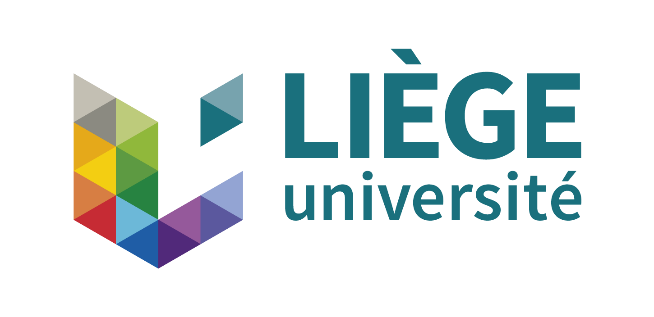 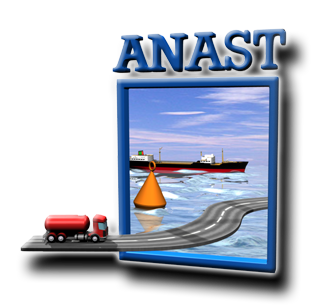 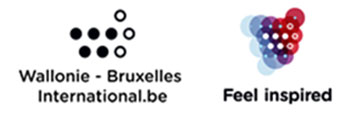 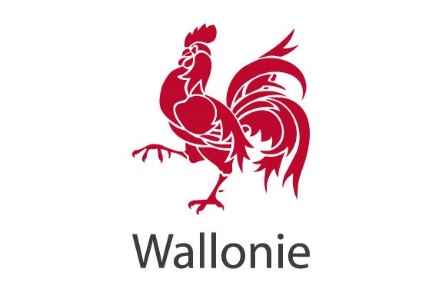 1. INTRODUCTION

Corrosion and fatigue cracking are two factors that significantly influence the integrity and life cycle costs hydraulic steel structures. Therefore, it is essential to mitigate the adverse consequences associated with structural failure under corrosion and fatigue. Furthermore, there are significant uncertainties associated with corrosion and fatigue models. In general, corrosion of a miter gate is affected by many factors such as corrosion protection, temperature, humidity, constant wet/dry cycling, immersion in fresh or saline water. Fatigue crack propagation is also affected by many parameters such as initial crack size, history of local nominal stress range, geometry factor. This study aims to provide an approach for calculating the reliability of hydraulic steel structures to give strategies and solutions mitigate risk under corrosion and fatigue. An example of an assessment of the reliability for vulnerable members about fatigue and corrosion as well, e.g., welded joint is used in illustration.
2. CORROSION MODEL
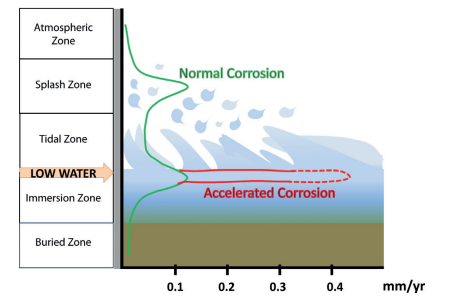 Fig. 1. Typical corrosion rate
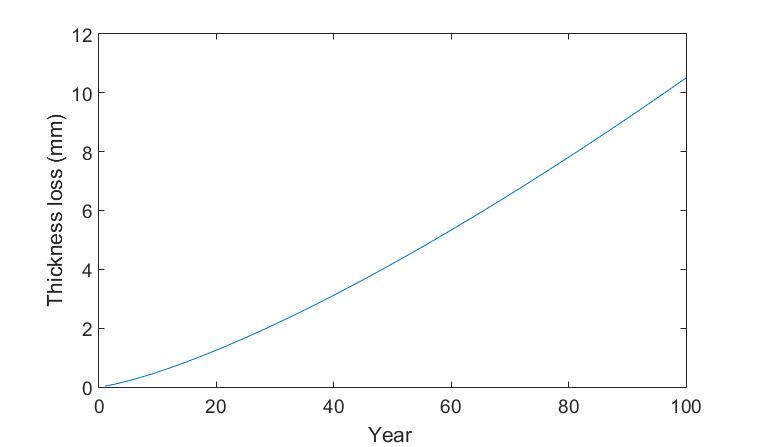 Fig. 4. Thickness loss without protection
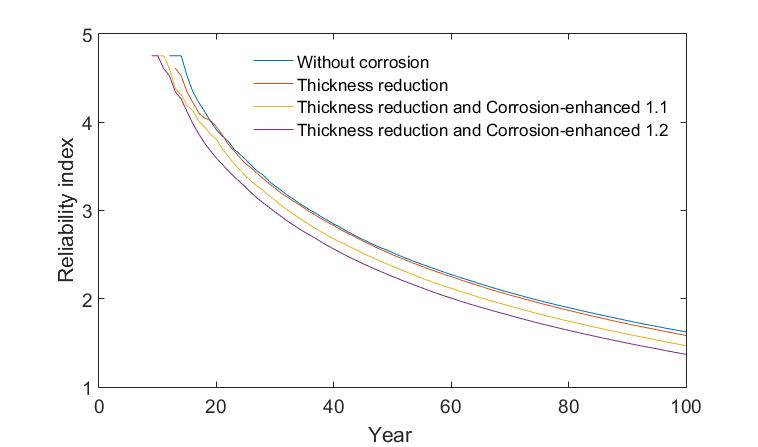 3. FATIGUE MODEL
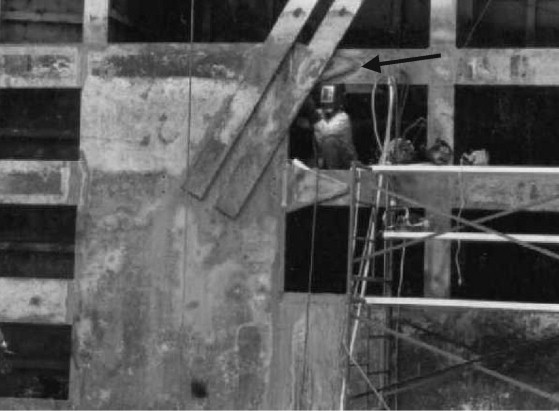 Fig. 5. Reliability assessment
CONCLUSIONS
A practical method for reliability assessment of an aging miter gate subjected to structural degradations has been presented. 
The model for corrosion growth, fatigue crack and corrosion enhanced fatigue crack propagation that weaken the capacity of a miter gate has been developed.
Based on these results, a strategy for inspection, evaluation and repair of hydraulic steel structures can be applied to mitigate risk under fatigue and corrosion.
Fig. 2. Fatigue failure on Miter gate
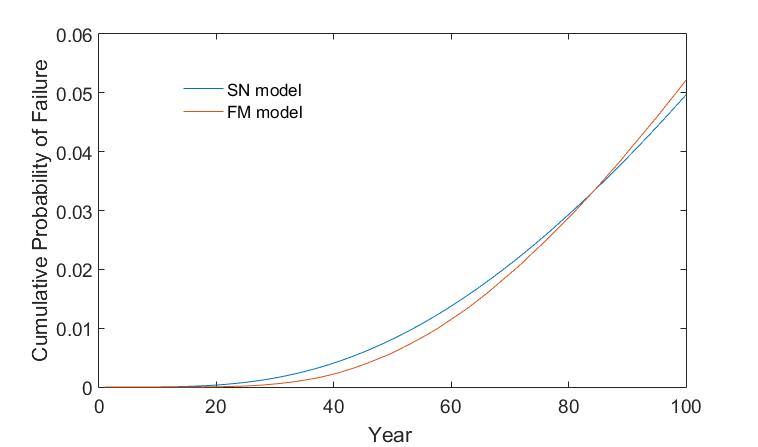 Fig. 3. Calibrated result
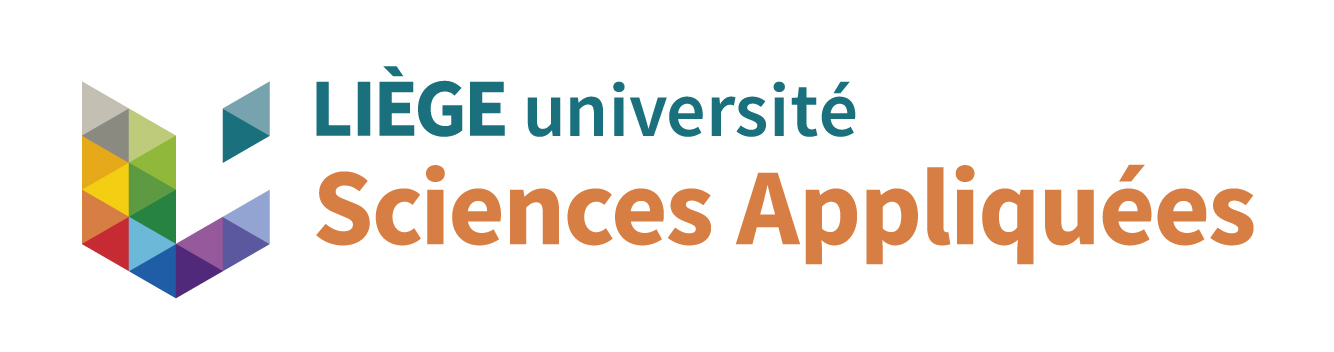 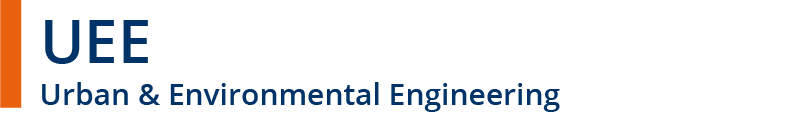